예배하는 삶
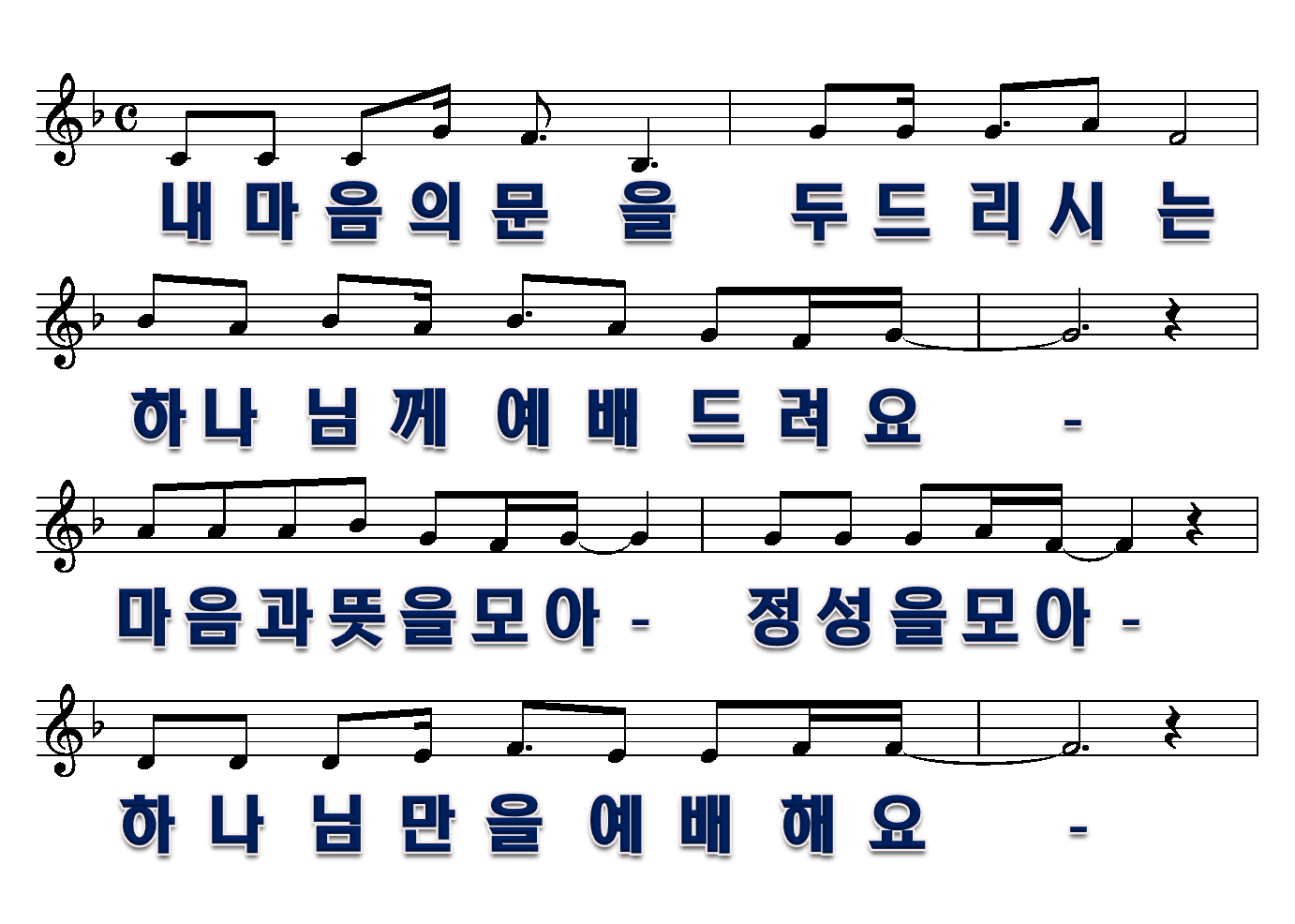 1/2
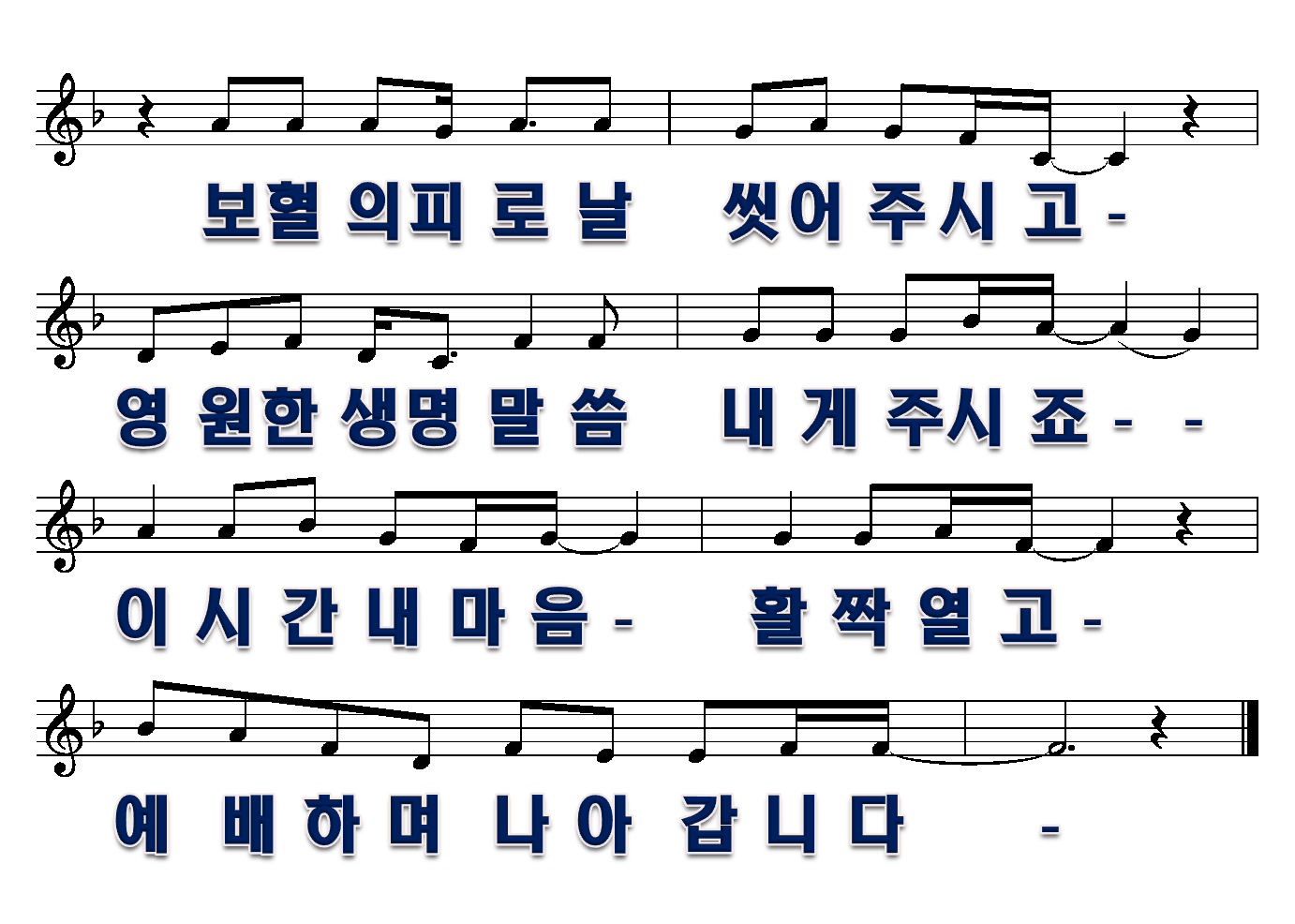 2/4